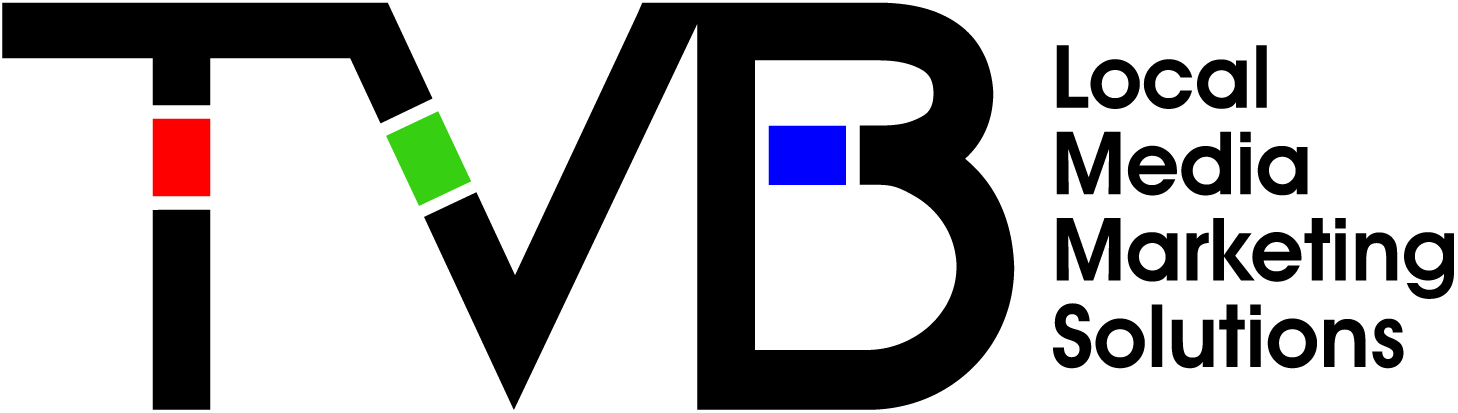 2023 
Purchase Funnel Study
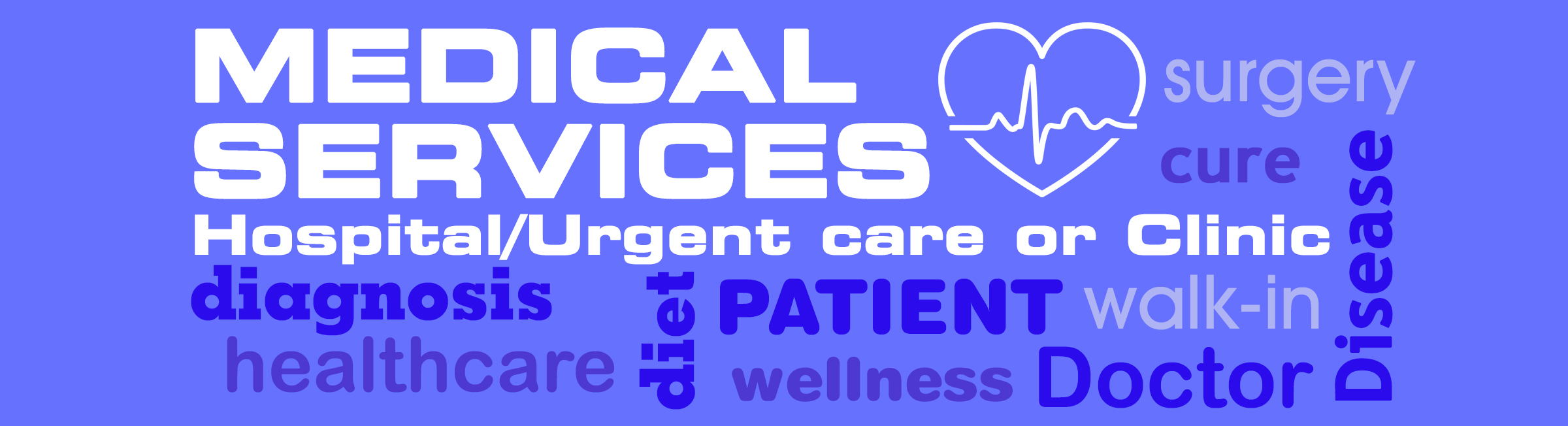 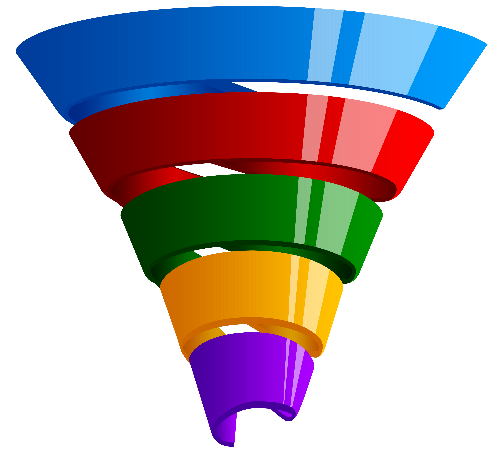 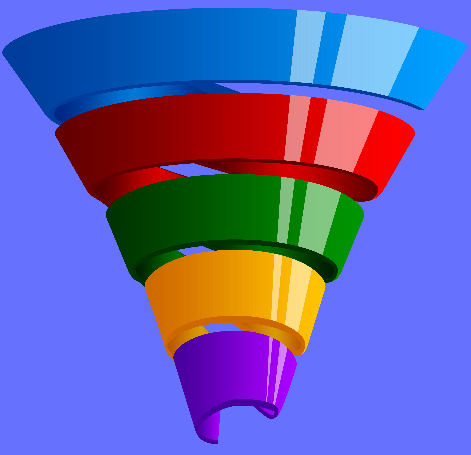 Study Objective and Methodology
Objective: To identify the importance of media platforms in influencing Hospital/Urgent care/Clinic consumers during their purchase decision process.
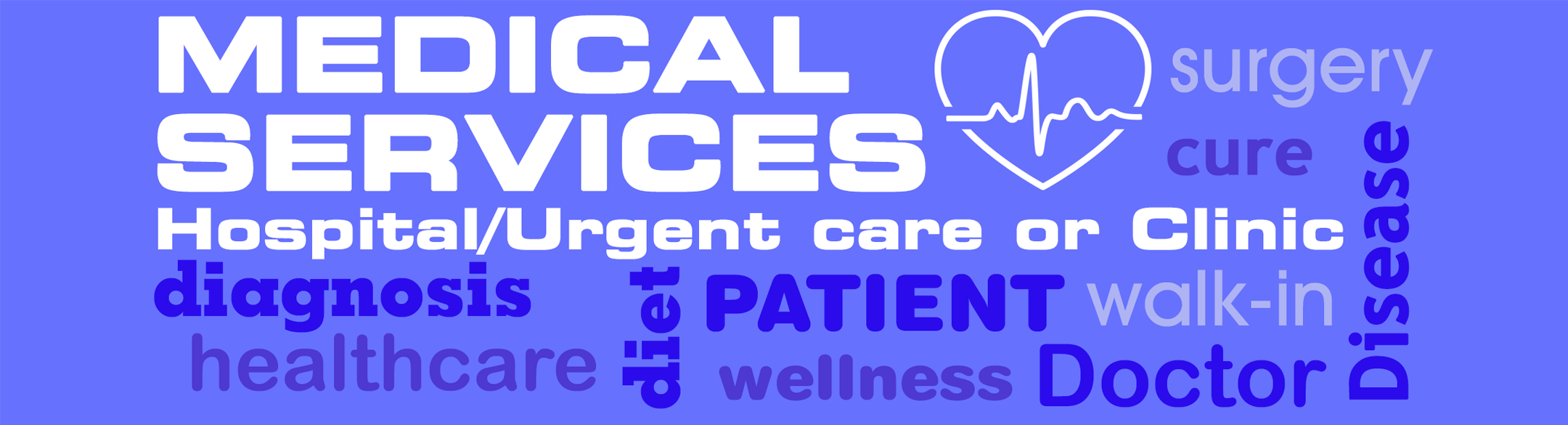 TVB commissioned        to do the research study.
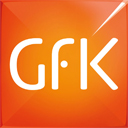 3
Hospital/Urgent care/Clinic Research Overview: Methodology
WHO:
The general study which included 8 categories (Automotive, Banking, Furniture/Bedding/Carpet, Legal, Medical: Hospital/Urgent care, Medical: Dentist/Orthodontist, Eye doctor/Lasik, Online retail, and In-Store retail) had 4,000 interviews collected via opt-in sample. Each respondent answered a series of questions for up to three product/service categories
This analysis focuses on the Hospital/Urgent care/Clinic category. The number of respondents for this category was 1,594
To qualify for the Hospital/Urgent care/Clinic category, respondents needed to be age 18+ and: 
Received treatment in a hospital, urgent care or clinic (including those inside a pharmacy), over the past two years.  
Have seen/heard or read an advertisement for the category in ANY of about 20 media platforms both traditional and digital, in the past 2 months
WHEN: Interviews took place December 1, 2022– December 15,2022
WHAT: Via 12-minute online quantitative survey about the influence of advertising platforms at each stage of the consumer purchase decision, actions taken post-advertising, and attitudinal questions 	
	Respondents were given the choice of taking the survey in either English or Spanish
4
Source: GfK TVB Purchase Funnel 2023 Medical: Hospital/Urgent care/Clinic Category
These are the media platforms measuredRespondents did not have to be exposed to a TV ad to be included in the study
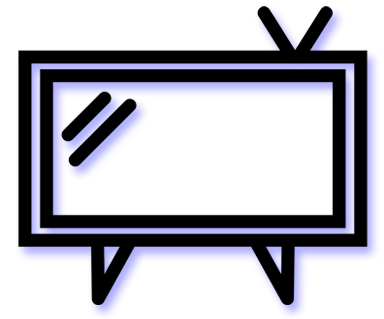 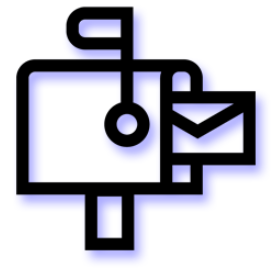 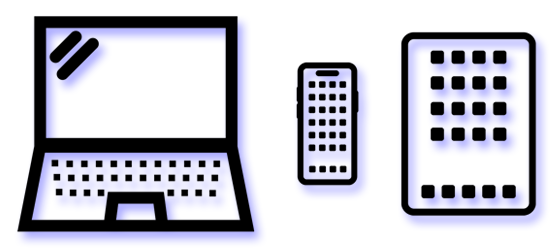 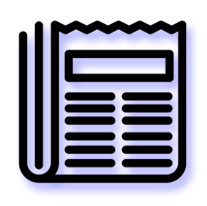 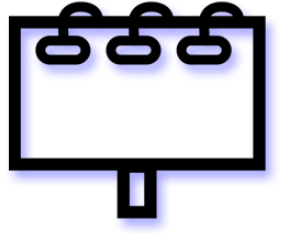 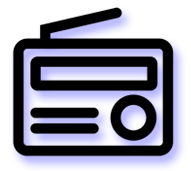 TV
Radio
Mail
OOH
Print
Digital
(Newspaper and Magazine, Yellow Pages)
(Billboard and Movie Theater)
(Broadcast, Cable and On-Demand)
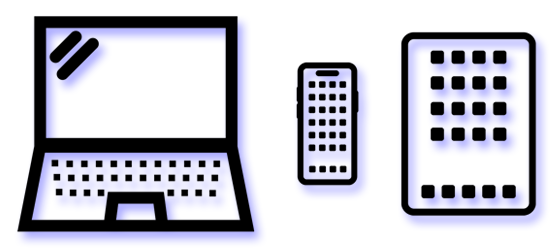 Digital media include:
Network TV station site/app
Magazine
Newspaper
Search engine
Social media
Streaming TV services
Video ad
Yellow Pages site/app
Cable site/app
Consumer review site/app
Display/banner ad
Email ad
Internet radio
Local radio station site/app
Local TV station site/app
5
Respondents were asked to rate which medium was important in each stage of the Purchase Funnel
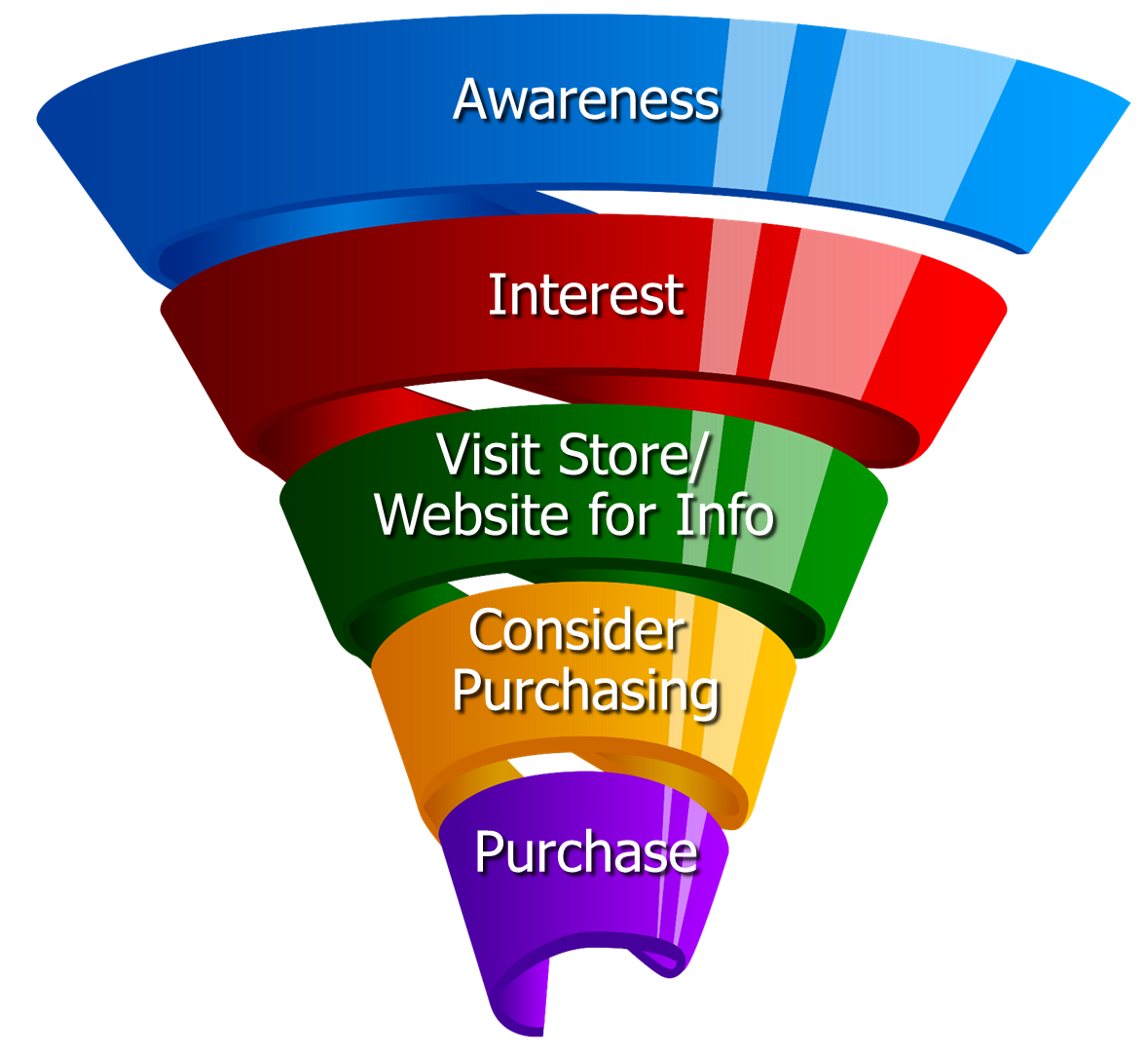 Reaching 
Consumers
Early
Preparing for
Purchase Decision
Making a purchase
6
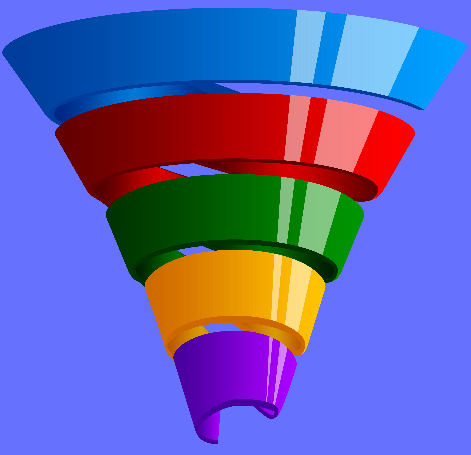 Media Influence
61% of Medical: Hospital/Urgent care/Clinic Consumers Were Exposed to Three or More Media Platforms, Over-indexing the category average
Medical: Hospital/Urgent care/Clinic
8 Category Average
57%
61%
Source: GfK TVB Purchase Funnel 2023 Medical: Hospital/Urgent care/Clinic Category A18+S10/S11 “In the past two months, did you see, hear or read an advertisement for Medical: Hospital/Urgent care/Clinic in any of these media/digital media?”
8
With Hospital/Urgent care/Clinic Ads, TV Tops Exposure at 62%
9
Source: GfK TVB Purchase Funnel 2023 Medical: Hospital/Urgent care/Clinic Category A18+S10/S11 “In the past two months, did you see, hear or read any advertisement in any of these media/digital internet media?”
Ad Exposure Does NOT Guarantee Importance,Except for TV
Medical: Hospital/Urgent care/Clinic
10
Source: GfK TVB Purchase Funnel 2023 Medical: Hospital/Urgent care/Clinic Category A18+S10/S11/QA4 “In the past two months, did you see, hear or read any advertisement in any of these media/digital internet media?”
Media Makes a Difference in Motivating Hospital/Urgent Care/Clinic Consumers…But it Declines Moving Down the Funnel
Medical: Hospital/Urgent care/Clinic
% Influenced by Media
% NOT Influenced by Media
11
Source: GfK TVB Purchase Funnel 2023 Medical: Hospital/Urgent care/Clinic Category A18+QA4/QA5/QA6/QA7/QA8 (cume of all media cited as most important)
What Influenced Medical: Hospital/Urgent care/Clinic Consumers Most
12
Source: GfK TVB Purchase Funnel 2023 Medical: Hospital/Urgent care/Clinic Category A18+QA4/QA5/QA6/QA7/QA8 Most important for media with at least 1 funnel stage at 2%+ shown; 2%, 1%, & 0% not shown/labeled
Of Those that Cited TV as the Most Important,7 Out of 10 Picked Broadcast TV
13
Source: GfK TVB Purchase Funnel 2023 Medical: Hospital/Urgent care/Clinic Category A18+QA4 How to read: Of the 42% that said TV was most important for awareness, 70% of them cited Broadcast TV as the most important.
The Primary Source for News: Broadcast Television
Which of the following sources, if any, would you say is your primary source for news?
Medical: Hospital/Urgent care/Clinic
Source: GfK TVB Purchase Funnel 2023 Medical: Hospital/Urgent care/Clinic Category A18+B1 “Which one of the following sources, if any, would you say is your primary source for news?” Among those that have a primary news source. Percentages are rounded
14
“I trust the news I see/hear on this media source”
Traditional Media
Digital Media
15
Source: GfK TVB Purchase Funnel 2023 Medical: Hospital/Urgent care/Clinic Category A18+B2 “I trust the news that I see/hear on this media source.” (Agree Strongly + Agree Somewhat)
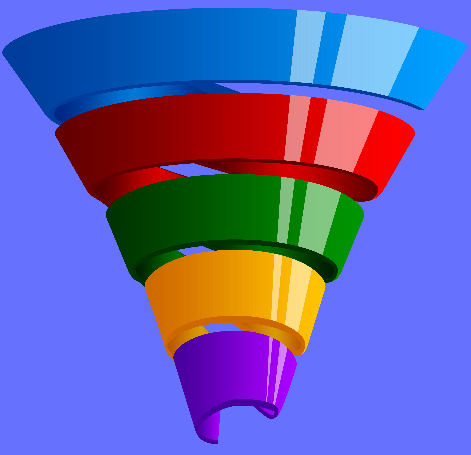 Media Confluence
More TV Exposure Increases Importance, Trust, Preference
Medical: Hospital/Urgent care/Clinic A18+
17
Source: GfK TVB Purchase Funnel 2023 Medical: Hospital/Urgent care/Clinic Category A18+ QA4/B1/B2/C3; TV=Broadcast & Cable
More Exposures Means More Action For Hospital/Urgent care/Clinic Consumers
Which of the following did you do after seeing/hearing the ads for the 
Hospital/Urgent care/Clinic category on television?
18
Source: GfK TVB Purchase Funnel 2023 Medical: Hospital/Urgent care/Clinic Category A18+QA9 “Which of the following did you do after seeing/hearing the ads for the category on television?"
“Have TV ads influenced your search selections?”
8 Category Average
Hospital/Urgent care/Clinic
Source: GfK TVB Purchase Funnel 2023 Medical: Hospital/Urgent care/Clinic Category A18+QA10 “When doing an online search, how often, if at all, have TV ads you have seen influenced you in some ways in your search?” (Yes = combination of Every time, Most of the time & Sometimes) Among those who do online searches
19
Local Television Websites/Apps Most Preferred
Which of the following websites or apps are you most likely to turn to
when you need information about local news or events?
Medical: Hospital/Urgent care/Clinic % A18+
20
Source: GfK TVB Purchase Funnel 2023 Medical: Hospital/Urgent care/Clinic Category A18+C3 “Which of the following websites or apps are you most likely to turn to when you need information about local news or events?”
For Hospital/Urgent care/Clinic Consumers, Local Television Websites/Apps Are The Most Visited Among Local Websites/Apps
When, if at all, did you last visit these types of websites or apps?
Medical: Hospital/Urgent care/Clinic % A18
21
Source: GfK TVB Purchase Funnel 2023 Medical: Hospital/Urgent care/Clinic Category A18+C1 “When if at all did you last visit these types of websites/apps?” Among those that visit these types of websites/apps.
“When visiting a television station’s website or app, do you view the ads?”
8 Category Average
Medical: Hospital/Urgent care/Clinic
22
Source: GfK TVB Purchase Funnel 2023 Medical: Hospital/Urgent care/Clinic Category A18+
C2 “How often do you look at the video ads on that local television station’s website or app?”
“Have you ever commented, posted, liked or shared info or articles from a local TV station’s website or app?”
8 Category Average
Medical: Hospital/Urgent care/Clinic
23
Source: GfK TVB Purchase Funnel 2023 Medical: Hospital/Urgent care/Clinic Category A18+C4 “Have you ever commented, posted, liked or shared info or articles from a local TV station’s website or app?”
“Over the past two years, which of the following locations, if any, did you go to in order to receive medical treatment or a procedure?”
24
Source: GfK TVB Purchase Funnel 2023 : Hospital/Urgent care/Clinic Category A18+S6: “Over the past two years, which of the following, if any, did you go to in order to receive medical treatment or a procedure?”
Over the past two years, which of the following locations, if any, did you go to in order to receive medical treatment or a procedure?
25
Source: GfK TVB Purchase Funnel 2022 Medical: Hospital/Urgent care/Clinic Category A18+, HH incomeS6: “Over the past two years, which of the following locations, if any, did you got to in order to receive medical treatment or a procedure?”
In 2023, Do You Plan To Use These Methods More, The Same, or Less?
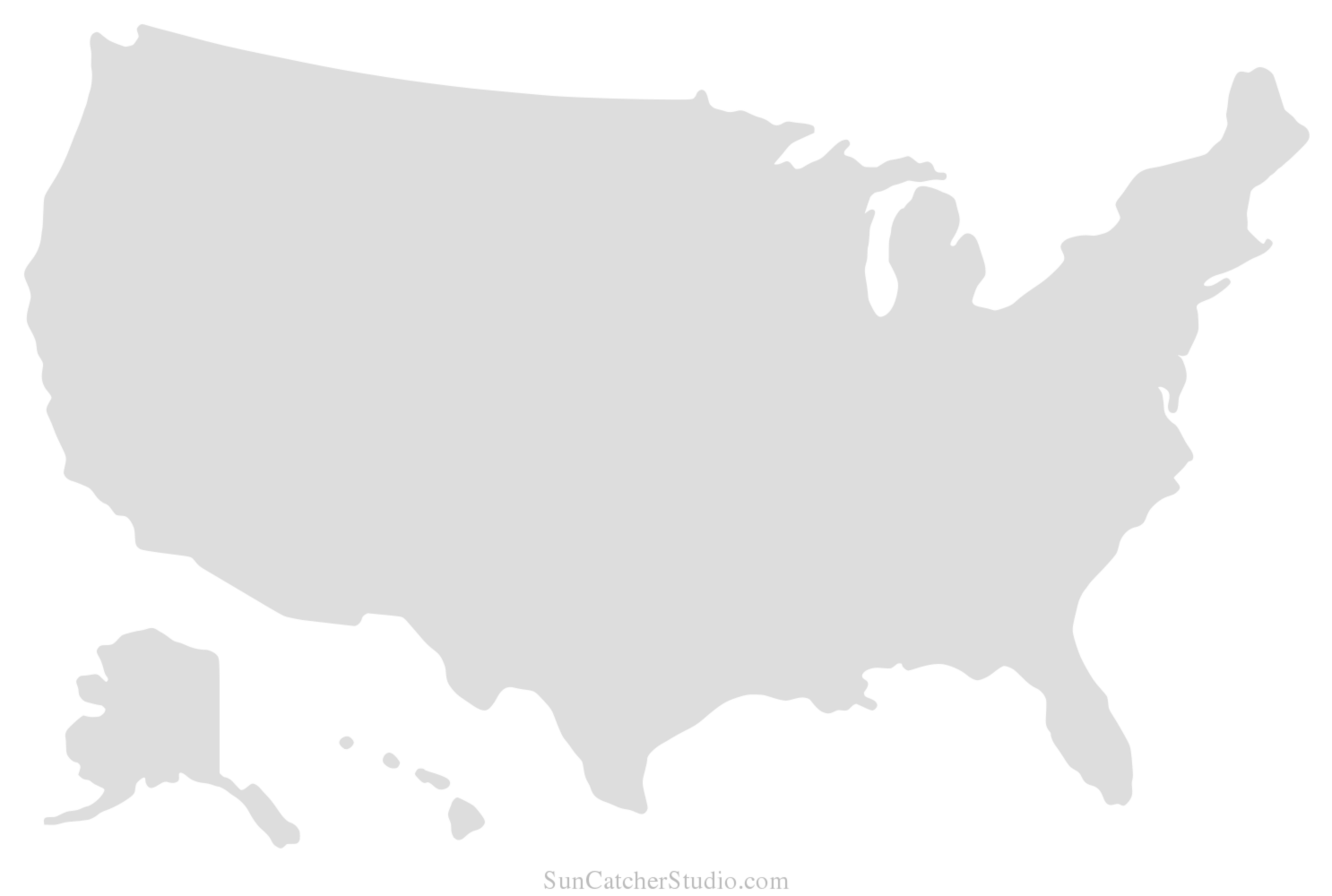 % A18+
Plan to do more
Northeast
Urgent care – 24%
Hospital/Clinic/Outpatient services – 30%
West
Urgent care – 14%
Hospital/Clinic/Outpatient services – 28%
Midwest
Urgent care – 13%
Hospital/Clinic/Outpatient services – 22%
South
Urgent care – 18%
Hospital/Clinic/Outpatient services – 22%
26
Source: GfK TVB Purchase Funnel 2023 Medical: Hospital/Urgent care/Clinic Category A18+CI-9: Starting next year (2023), do you plan to use these methods to get medical care more, the same, or less? Among those who for whom the choices were applicable.
In 2023, Do You Plan To Use These Methods More, The Same, or Less?
62%
70%
27
Source: GfK TVB Purchase Funnel 2023 Medical: Hospital/Urgent care/Clinic Category A18+CI-9: Starting next year (2023), do you plan to use these methods to get medical care more, the same, or less? Among those who for whom the choices were applicable.
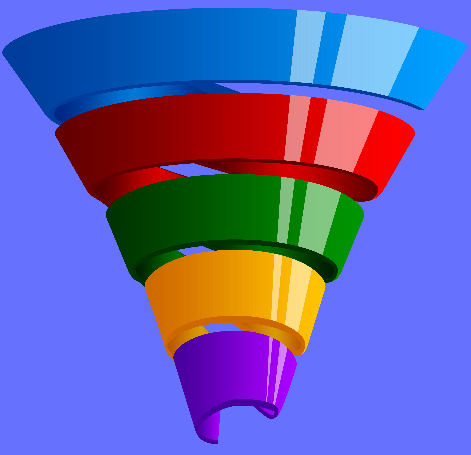 Opinion LeadersMy Friends/Family Ask and Trust my Advice On This Topic
Hospital/Urgent care/Clinic TV Ads Motivate Opinion Leaders
Which of the following did you do after seeing/hearing ads for the category on television?
Went online to learn more about what was advertised
Talked with others about the advertisement
Friended, liked or followed what was advertised on social media
Remembered you had seen the brand advertised before
Went to the website or app advertised to learn more about what was advertised
29
Source: GfK TVB Purchase Funnel 2023 Medical: Hospital/Urgent care/Clinic Category A18+QA9 “Which of the following did you do after seeing/hearing the ads for the category on television?”
Local TV Assets Resonate with Hospital/Urgent care/Clinic Opinion Leaders
“Have you ever commented, posted, liked, or shared information, articles or videos from a local TV station’s website or app?”
“Have TV ads influenced your search selections?”
“When visiting a television station’s website or app, do you view the ads?”
Hospital/Urgent care/Clinic Opinion Leaders
Hospital/Urgent care/Clinic Total
30
Source: GfK TVB Purchase Funnel 2022 Medical: Hospital/Urgent care/Clinic Category, Opinion leaders A18+QA10/C2/C4
Hospital/Urgent care/Clinic Category Key Points
61% of Hospital/Urgent care/Clinic consumers were exposed to three or more media platforms, which over-indexed the 8-category average.
Exposure to a media platform is not a guarantee of consumer importance, except for TV.
Television is the most important influencer at all stages of the purchase funnel. 
Broadcast TV is the primary news source.
Local TV news is #1 for trust among all measured media platforms. Local TV websites/apps are highly trusted among digital platforms. Social media is the least trusted.
62%-70% of respondents plan to use Hospital/Urgent care more in 2023.  Adults living in the East and West also plan to use Hospital/Urgent care more in 2023.
31
Exposure to TV ads motivates Hospital/Urgent care/Clinic consumers to action
Drives users to go online to learn more
Initiates word of mouth
Helps recall of ad in other media
Creates social media engagement with the product/advertiser
87% said Hospital/Urgent care/Clinic TV ads influenced their search selections. This number goes up to 90% for opinion leaders.
32
Hospital/Urgent care/Clinic Digital Summary
Local TV websites/apps were the most preferred websites for local news and events and were the most visited among local websites/apps.
90% of those visiting a local TV station’s website or apps said they viewed the ads.  This goes up to 93% for opinion leaders.
55% commented, posted, liked, or shared information, articles, or videos from a local TV station’s website or app.  This increases to 61% for opinion leaders.
33
Thank You
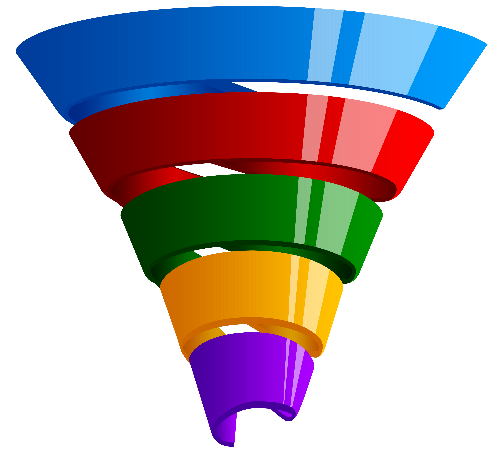